Hearing Aid Coverage for Children Program (HACCP) Introductory Provider Webinar
July 30, 2021
1
8/26/2021
HACCP Overview
Authority: California 2020-21 Budget
State-only benefit

Phase I Implementation:
July 1, 2021 launch
English and Spanish application materials
Application available in print and online as a fillable PDF
Documents incorporate initial feedback from California Children’s Services (CCS) and pediatric audiology stakeholders
8/26/2021
2
HACCP Overview
Phase II Implementation – Fall 2021:
Stakeholder feedback received, DHCS review and incorporation in progress
Materials expanded to threshold languages
Online application portal
Continued outreach
8/26/2021
3
HACCP Eligibility
Children 0-17 years of age
Must reside in California
Not otherwise eligible for Medi-Cal
Not currently enrolled in CCS
Household income under 600% of the federal poverty level (FPL)
Referral or valid hearing aid prescription from an audiologist, otolaryngologist, or physician required
8/26/2021
4
HACCP Eligibility
Does not have other health coverage for hearing aids and related services
Denial of coverage notice from other health insurance/coverage
Explanation of benefits from other health insurance/coverage
Attestation of no other health insurance/coverage (see application)

Eligibility will be determined within 10 days
5
HACCP Covered Benefits
Hearing aid(s)
Including externally worn bone conduction hearing aids when medically necessary
Hearing aid replacements
HACCP will follow CCS’ replacement policy
Hearing aid supplies/accessories
Hearing aid-related audiology services
Other related post-evaluation services
6
Covered Benefits
Covered
V5010: Hearing aid assessment
V5298: Hearing aid (monaural, binaural)
X4542: Binaural EAA
X4532: Monaural EAA
V5264: Ear molds
Z5928: Functional gain testing
V5014: Minor hearing aid repairs
V5267: Hearing aid supplies/accessories
This is not an exhaustive list.
Treatment Authorization Request (TAR) required for hearing aids and supplies/accessories.
7
HACCP Providers
Enrolled Fee-For-Service (FFS) Medi-Cal providers may submit claims for covered benefits provided to HACCP clients through the FFS Medi-Cal fiscal intermediary (FI).
Medical Justification
Hearing aid prescription (otolaryngologist sign-off required if under age 16)
8
FAQs for Authorization Process
Does enrollment in HACCP and receipt of the HACCP ID Card identification give implied authorization for hearing aids and services? 
	No, enrollment and ID card imply program acceptance, TAR approval is still required.
Is the authorization tied to a particular center for all services or can a patient/family seek different services at different centers? If it is tied to one center, how do the families change providers? 
	The provider who submits the TAR and receives the TAR  authorization must also 	be the provider to submit the claim. If the client changes providers, the 	new provider 	must submit a new TAR for any further hearing aid(s) and supplies.
What is the timeframe for TAR review? 
	DHCS anticipates responding to most TARs within 2-5 days of receipt.
How should providers confirm benefits are active or confirmation process to confirm that hearing aids have not been provided by another vendor rendering the patient ineligible for new hearing aids until current hearing aids reach their useful lifetime? 
	Providers may check AEVS to confirm a patient’s HACCP eligibility.        Duplicate hearing aid requests will be eliminated by the TAR process.
Will authorizations be issued as a group (similar to SCG 04)?
	  No.
8/26/2021
9
Treatment Authorization Request (TAR) Process
Specific documentation is required with any TAR for the following 
New hearing aids 
Replacement of lost, stolen or irreparably damaged hearing aids
Replacement of old hearing aids that no longer meet the needs of the recipient
Hearing aid repairs
More information about documentation can be found in the provider manual:
https://files.medi-cal.ca.gov/pubsdoco/publications/masters-mtp/part2/hearaid.pdf
8/26/2021
10
All paper TARs should be submitted to the TAR Processing Center at one of the following addresses: Attn: TAR Processing Center California MMIS Fiscal Intermediary 820 Stillwater Road West Sacramento, CA 95605-1630 Attn: TAR Processing Center California MMIS Fiscal Intermediary P.O. Box 13029 Sacramento, CA 95813-4029 Any additional questions?Contact the California Medicaid Management Information System (California MMIS) Fiscal Intermediary Telephone Service Center (TSC) at 1-800-541-5555.
11
Reimbursement
What is the HACCP reimbursement rate for standard hearing aids? 
	Medi-Cal FFS rates will apply. More information can be found at 	https://files.medi-cal.ca.gov/Rates/RatesHome.aspx
Reimbursable Hearing Aids and Accessories: Binaural
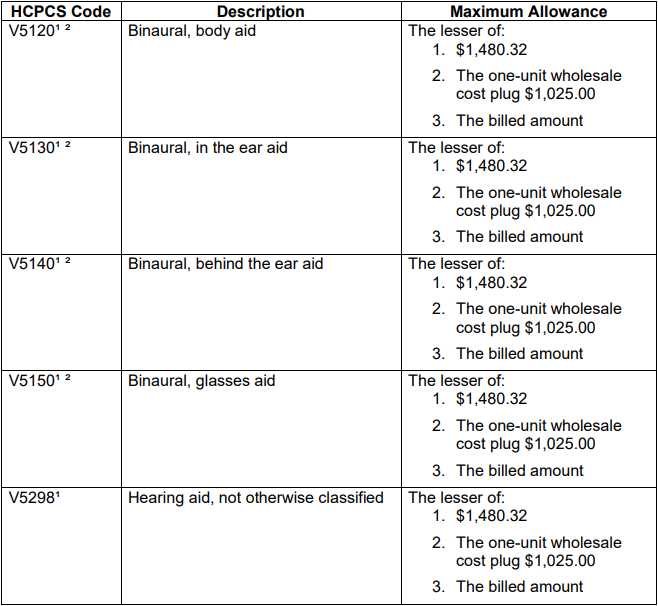 Reimbursed Hearing Aids and Accessories
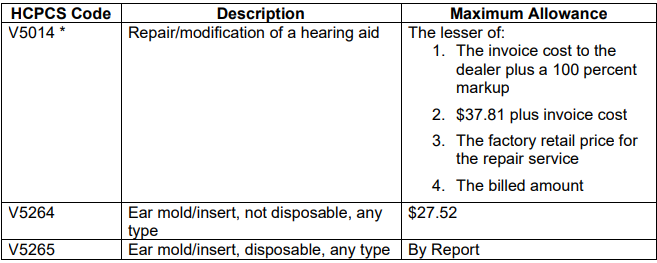 8/26/2021
12
Reimbursement Cont.
Reimbursable Hearing Aids and Accessories: Monaural
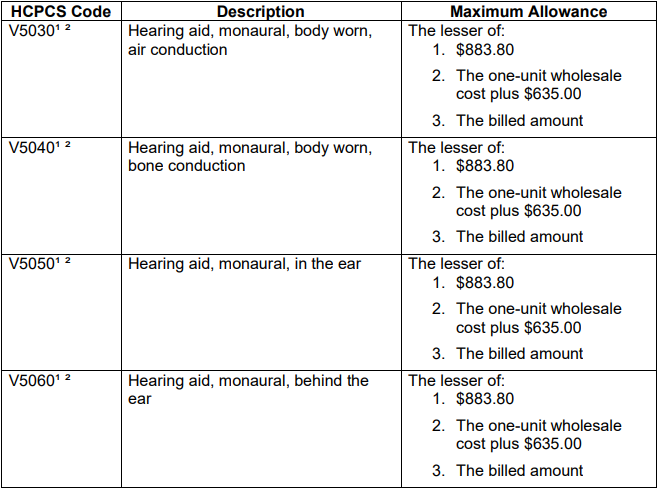 8/26/2021
13
Reimbursement Cont.
Reimbursable Hearing Aids and Accessories: Contralateral Routing System: Binaural
Reimbursable Hearing Aids and Accessories: Contralateral Routing System: Monaural
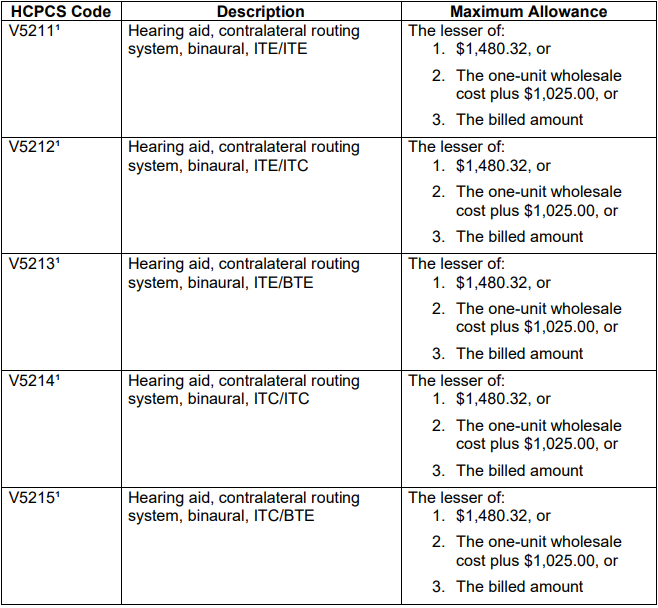 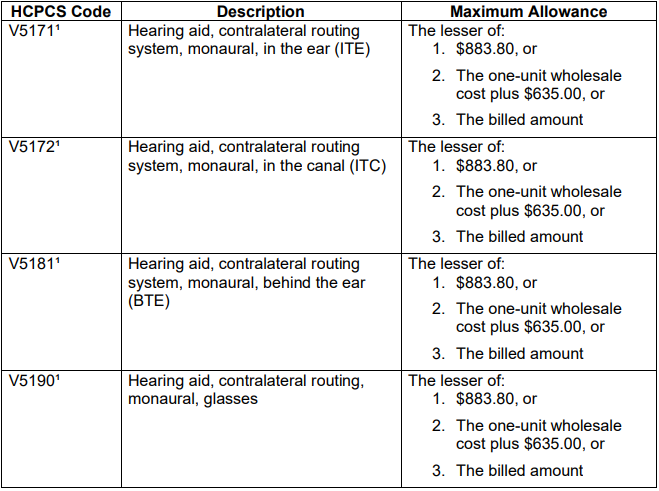 Reimbursable Hearing Aids and Accessories: Accessories
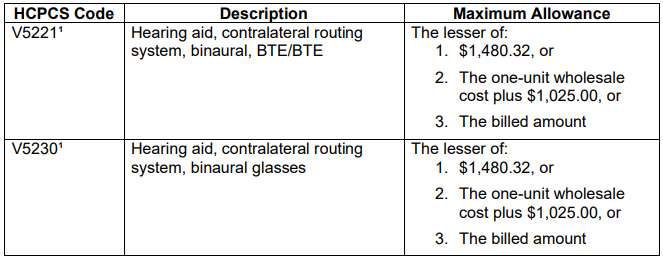 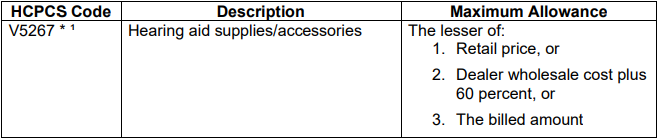 14
Billing Example
15
Non-Standard Hearing Aids
DHCS will provide additional information and specific HACCP coverage policies regarding bone conduction hearing aids and advanced technology hearing aids in Phase II.
16
8/26/2021
Additional Resources
HACCP webpage: https://www.dhcs.ca.gov/services/pages/haccp.aspx 
Application
Find A Provider
Frequently Asked Questions: Coming Soon
Billing Codes: Coming Soon
HACCP call center: 1-833-774-2227
Email: HACCP@maximus.com
17
8/26/2021